Department of Health and Human ServicesTransportation Programs Evaluation
May 10, 2021
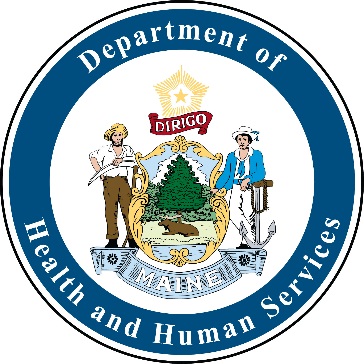 DHHSTransportation Programs EvaluationBackground
Key components of the project

Assessment of quality of transportation services
Assessment of barriers to access transportation services
Recommendations for improvements
Review of all DHHS transportation programs

Office of Child and Family Services (OCFS)
Office of Behavioral Health (OBH)
Office of MaineCare Services (NET)
Maine Department of Health and Human Services
2
Key Evaluation Components
Gather stakeholder feedback about service quality, and program management and oversight
Determine if NET is cost effective and compliant with CMS rule

Review similar transportation programs in 10 other states for best practices, delivery systems, performance, quality, and accountability measures

Assess how MDOT policies and practices impact access to NET
Maine Department of Health and Human Services
3
Challenges Identified
Five Challenges to Performance and Cost

Service Reliability
No Shows
Communication between brokers, transportation providers, health care providers, and beneficiaries
Education and information about transportation policies and procedures for health care providers and beneficiaries
Service efficiency
Maine Department of Health and Human Services
4
Recommended Solutions
Maine Department of Health and Human Services
5
[Speaker Notes: Challenges
Recommended Solutions
 
 
 
 
 
 
Service Reliability
Continue to monitor NET performance on missed trips, on-time performance.
Create a shared (controlled access) database for brokers and providers.
OBH and OCFS will monitor on-time performance and missed trips separate from cancellations.
OBH, NET, and OCFS will monitor and investigate reports of missed appointments.
The Department will monitor complaints and resolutions of inappropriate vehicles being sent to transport a passenger.
The Department will monitor complaints and resolutions about missed appointments.
NET broker reports will break-out on-time performance for scheduled and unscheduled trips for the dashboard reports.]
Recommended Solutions
Maine Department of Health and Human Services
6
[Speaker Notes: No Shows
Clarify communication protocols for all programs with brokers, case workers, family members, transportation providers, beneficiaries, and all end users of Department transportation.
Create an easy-to-read summary about no-show policies and distribute it to all beneficiaries who use Department transportation.
Review the no show policy during all eligibility interviews with beneficiaries who may use Department transportation.]
Recommended Solutions
Maine Department of Health and Human Services
7
Recommended Solutions
Maine Department of Health and Human Services
8
[Speaker Notes: Education and Information
Require Brokers to participate in transportation stakeholder groups (i.e., Moving Maine) and Coordinated Human Services Public Transportation Plans.
Create a central location for information about all transportation services that are funded by the Department, including transportation directly operated by health care and human services providers. 
Consider opportunities for the central information location to be expanded to include DOT transportation providers and other services. 
Require brokers to include a case worker or other representative identified by the beneficiary in the complaint/appeals process including all warnings of potential service suspension.]
Recommended Solutions
Maine Department of Health and Human Services
9
Goals
Three Primary Goals

Goal 1: Maintain effective program oversight and remain compliant with 42 CFR Section 457.1206.

Goal 2: Facilitate transportation access to beneficiaries through enhanced use of technology.
Option A: Portal for Transportation Providers and Brokers
Option B: One-Call/One-Click Center for Information and Hand-Off or Scheduling that includes Department, Health Care Provider (directly operated), and DOT transportation programs
 
Goal 3: Establish the most effective organizational structure for delivery of services.
Option A: Status Quo plus Improved Performance Measures and Oversight (Goals 1)
Option B: Statewide NET Broker Model
Option C: Statewide NET Broker Coordinated with Public Transportation
Option D: Regional NET Broker with Regional Coordinators
Maine Department of Health and Human Services
10
Oversight and Compliance
Overall, NET is in compliance with its 1915(b) waiver.
Goal 1 – Maintain and enhance oversight
Maine Department of Health and Human Services
11
Goal 1 - Oversight and Compliance Recommendations
Missed Trips
Continue to monitor and adjust standards 
Standardize monitoring practices across all Department programs 
No Shows
Continue to work toward better communication with the rider and health care providers

Note: A combined 20% of scheduled trips are either cancelled by members/or are no shows
Maine Department of Health and Human Services
12
Goal 1 - Oversight and Compliance Recommendations
Completed/Missed Trips by Destination
Monitor for patterns and look for failures of providers to complete trips as scheduled by time of day and destination
Complaints
Implement a standard process to verify that complaints are appropriately resolved by the brokers. 
Include a process for specific types of complaints (e.g., wrong vehicle types being assigned, missed trips, on-time performance)
Maine Department of Health and Human Services
13
Questions?
Laura Brown
RLS & Associates, Inc.
lbrown@rlsandassoc.com

Roger Bondeson 
Director, Division Of Operations
roger.bondeson@maine.gov
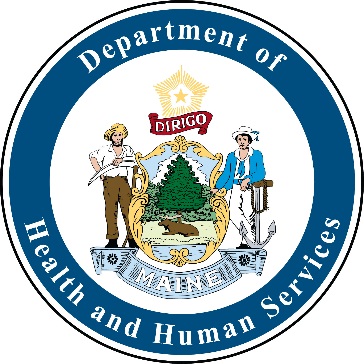 Maine Department of Health and Human Services
14